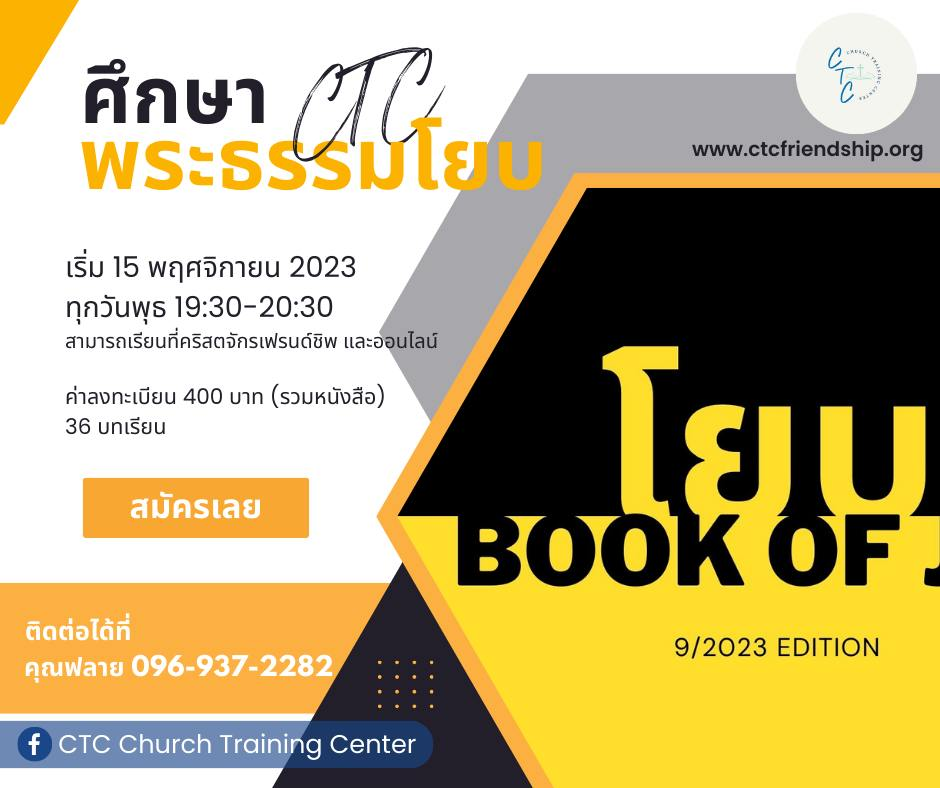 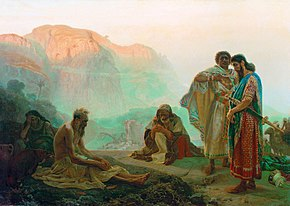 บทที่ 34  
การตอบสนองของผู้สร้าง—การจัดเตรียมต่างๆ ของพระเจ้า (1) 40:1-24
(textbook pg. 195-198)
โยบ 40
พระยาห์เวห์ทรงกำหนดให้โยบตอบคำถามที่พระองค์ถามเพื่อโยบจะโต้แย้งกับพระองค์ต่อไปได้ 40:1-2
1และพระยาห์เวห์ตรัสกับโยบว่า
2“คนชอบจับผิดจะสู้คดีกับองค์ผู้ทรงมหิทธิฤทธิ์หรือ? ผู้โต้แย้งกับพระเจ้า ขอให้เขาตอบหน่อยเถอะ”
ถ้าโยบรู้สิ่งเหล่านี้มากกว่าพระเจ้า พระเจ้าก็คงยินดีเรียนรู้จากเขา คำถามนี้น่าขันอย่างแน่นอน แต่เมื่อพิจารณาจากน้ำเสียงที่เป็นมิตรของคำพูดเหล่านี้แล้ว ก็ไม่ใช่เรื่องน่าขันเลย 
พระเจ้าพร้อมที่จะโต้แย้งจริงๆ กับโยบ
โยบทูลตอบพระยาห์เวห์
คำตอบแรกของโยบ: รู้สึกถ่อมตัวและตัดสินใจเงียบ 40:3-5
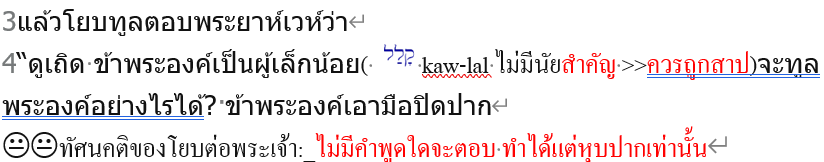 5ข้าพระองค์ได้กราบทูลครั้งหนึ่งแล้ว และจะไม่กราบทูลอีก สองครั้งแล้ว แต่ข้าพระองค์จะไม่ทูลต่อไป”
การใช้มือปิดปากอาจเป็นการแสดงความเคารพ (ดู 21:5, 29:9) หรืออาจเป็นการแสดงท่าทางแห่งความเงียบ โยบยอมรับว่าเขาจะไม่ตอบอีกต่อไป แต่เขายังคงไม่ยอมรับบาปใดๆ ดังนั้นเขาจึงไม่ "สารภาพ" เขายังไม่ได้ถอนคำพูดใด ๆ ที่พูดไปก่อนหน้านี้ของเขา ดังนั้นเขาจึงไม่ "พูด" ในทางตรงกันข้าม ดูเหมือนเขาจะยืนกรานในตำแหน่งของเขา: เขาเคยพูดไปแล้วครั้งหนึ่งและไม่จำเป็นต้องพูดอีกต่อไป อันที่จริงเขาได้พูดซ้ำแล้วซ้ำอีก (สองครั้ง) และจะไม่ "เพิ่มเติม" อะไรอีก นี่หมายความว่าโยบไม่มีอะไรจะพูดในสิ่งที่เขายังไม่ได้พูด
พระยาห์เวห์ตรัสเป็นครั้งที่สอง 40:6-41:34
พระยาห์เวห์ทรงท้าทายโยบ
(1) พระยาห์เวห์ท้าทายโยบอีกครั้ง: เขาจะแสดงความชอบธรรมของเขาได้ไหม ไม่เช่นนั้น เขาจะประณามพระเจ้าและเป็นคนชอบธรรมได้อย่างไร? 40:6-14
6แล้วพระยาห์เวห์ทรงตอบโยบจากพายุว่า
“ตอบโยบจากพายุ” เพราะว่า:_เพื่อปกป้องโยบจากความอันตราย_
7“จงคาดเอวอย่างลูกผู้ชาย เราจะถามเจ้า ขอเจ้าตอบเรา
พระเจ้าได้ถามคำถามมากมาย แต่ก็ยังไม่ทรงแสดงความเห็นอกเห็นใจต่อผู้ประสบภัย ในทางกลับกัน พระองค์ทรงออกคำสั่งแก่โยบเป็นครั้งที่สอง: “คาดเอวอย่างลูกผู้ชาย” (ข้อ 7) หยุดเกาบาดแผลของตน และยืนหยัดอย่างลูกผู้ชายและตอบคำถามไปเรื่อย!
8เจ้ายังจะให้เราอยู่ฝ่ายผิดหรือ? เจ้าจะหาว่าเราผิด เพื่อเจ้าจะเป็นฝ่ายถูกหรือ?
“เจ้ายังจะให้เราอยู่ฝ่ายผิดหรือ?” สามารถแปลได้ว่า "คุณละทิ้งคำตัดสินของเราไช่ไหม?"
“เจ้าจะหาว่าเราผิด...” เนื่องจากโยบยืนกรานที่จะ "สำแดงตัวว่าชอบธรรม" จริงๆ แล้วเขาจึงวางพระเจ้าให้อยู่ในตำแหน่งที่ไม่ชอบธรรม ซึ่งเทียบเท่ากับการทำให้พระเจ้าสำนึกผิดเพื่อที่เขาจะได้รู้สึกบริสุทธิ์ได้
“เพื่อเจ้าจะเป็นฝ่ายถูกหรือ?” นี่เป็นการตอบสนองต่อคำพูดของโยบ “ข้าเป็นฝ่ายชอบธรรม” (9:15, 20) และ “ข้าทราบว่า ข้าเองจะเป็นฝ่ายถูก” (13:18) นอกจากนี้ยังสะท้อนข้อกล่าวหาของเอลีฮูในเรื่อง “เขาโกรธโยบ เพราะท่านอ้างว่าตัวเองชอบธรรม” (32: 2) ข้อความต้นฉบับของ "ชอบธรรม" เหล่านี้ใช้คำเดียวกัน
9เจ้ามีแขนเหมือนพระเจ้าหรือ? และเจ้าทำเสียงกัมปนาทเหมือนเสียงของพระองค์ได้หรือ?
"แขน" หมายถึงพลัง และ "เสียงกัมปนาท" หมายถึงความสง่างามและเป็นสิ่งที่น่ากลัว ในพระคัมภีร์ พระกรของพระเจ้าเป็นสัญลักษณ์ของฤทธานุภาพของพระองค์ (อพยพ 15:16; เฉลยธรรมบัญญัติ 5:15; 7:19; สดุดี 77:15; 89:13; อิสยาห์ 53:1; ยอห์น 12:38) พระเจ้าทรงถ่อมคนเย่อหยิ่งและหยิ่งยโส ยอมรับและใช้ผู้ที่รู้สึกว่าตนอ่อนแอและทูลขอความช่วยเหลือจากพระเจ้า (2 ซามูเอล 22:28; สดุดี 18:27; 1 โครินธ์ 1:27)
10“จงเอาความโอ่อ่าตระการและความสง่าผ่าเผยประดับตัว จงเอาศักดิ์ศรีและความสง่างามห่มตัว
มีเพียงพระเจ้าเท่านั้นที่สามารถแต่งตัวได้เช่นนั้น (สดุดี 93:1; 96:6; 104:1, 2) ดังนั้น พระเจ้าจึงตรัสกับโยบอย่างเหน็บแนมในส่วนนี้ว่า "จงมาเป็นพระเจ้าสักครั้ง" เพื่อป้องกันไม่ให้โยบหุนหันพลันแล่นและหยิ่งผยอง คุณลักษณะที่เป็นตัวแทนมากที่สุดประการหนึ่งของซาตานคือความจองหอง และเป็นเพราะความจองหองนั่นเองที่เขาต้องการยกระดับขึ้นสู่พระเจ้า (อิสยาห์ 14:13) ความจองหองนี้ยังฝังแน่นอยู่ในหัวใจของมนุษย์ที่ตกสู่บาป
11จงเทความกริ้วของเจ้าที่ล้นอยู่นั้นออกมา จงดูทุกคนที่เย่อหยิ่ง และทำให้เขาตกต่ำลง 12จงดูทุกคนที่เย่อหยิ่ง จงดึงเขาลงมา และเหยียบคนอธรรมไว้ตรงที่ซึ่งเขายืนอยู่นั้น
สมมติฐานคือ: ถ้าคุณเป็นพระเจ้า คุณสามารถทำสิ่งเหล่านี้ได้ทั้งหมด
                แต่:สิ่งเหล่านี้ไม่ใช่สิ่งที่โยบสามารถทำได้ MORE “ถ้าคุณเป็นพระเจ้า”  
13จงซ่อนเขาไว้ด้วยกันในผงคลี มัดหน้าของเขาไว้ด้วยกันในโลกบาดาล
สามารถแปลได้ว่า“เมื่อท่านเห็นคนหยิ่งผยอง จงปราบพวกเขาและเหยียบย่ำคนชั่วตามที่พวกเขาอยู่” >>ไม่ว่าเขาจะอยู่ที่ไหนเขาก็หนีไม่พ้น:_เพราะคุณสามารถควบคุมชีวิตและความตายของพวกเขาได้
14แล้วเราเองจะยอมรับเจ้าว่า มือขวาของเจ้าอาจช่วยเจ้าให้รอดได้
“ยอมรับ” มักใช้ในการนมัสการเพื่ออ้างถึงการยอมรับความยิ่งใหญ่ของพระเจ้า แต่ตอนนี้กลับตรงกันข้าม โดยที่พระเจ้าทรงยกย่องความยิ่งใหญ่ของมนุษย์ นี่เป็นเรื่องน่าขันจริงๆ
(2) การจัดการ(เบเฮโมท/ฮิปโป)ของพระยาห์เวห์ 40:15-24
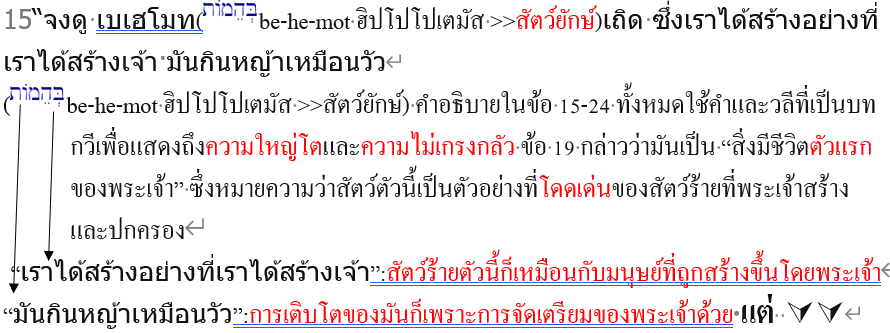 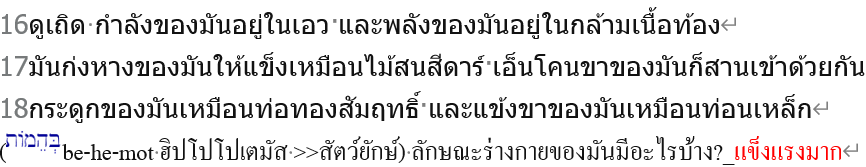 19“มันเป็นพระราชกิจชิ้นแรกของพระเจ้า ผู้ทรงสร้างมันเท่านั้นที่เข้าไปใกล้มันด้วยดาบได้
“มันเป็นพระราชกิจชิ้นแรกของพระเจ้า” มันมีความโดดเด่นและเป็นตัวแทนมากที่สุดในบรรดาสิ่งที่พระเจ้าทรงสร้าง
“ผู้ทรงสร้างมันเท่านั้นที่เข้าไปใกล้มันด้วยดาบได้” มีเพียงผู้สร้างเท่านั้นที่สามารถต่อสู้มันด้วย "ดาบ" ฆ่ามันได้ (ภาษาอังกฤษฉบับ KJV)
    การแปลอื่น “ผู้สร้างมันได้มอบดาบให้กับมัน” พระเจ้าทรงเตรียม “อาวุธโจมตี” ไว้สำหรับมัน มันสามารถเข้าใจได้ว่าเป็นฟันแหลมคมของฮิปโปโปเตมัส ว่ากันว่าฟันฮิปโปนั้นใช้สำหรับกินและป้องกันตัว
20ภูเขาผลิตอาหารให้มันแน่ เป็นที่ที่สัตว์ป่าแห่งท้องทุ่งทุกชนิดมาเล่นกัน
มีอาหารมากมายไม่สิ้นสุดเพราะมาจากภูเขาที่ “ที่สัตว์ป่าแห่งท้องทุ่งทุกชนิดมาเล่นกัน”
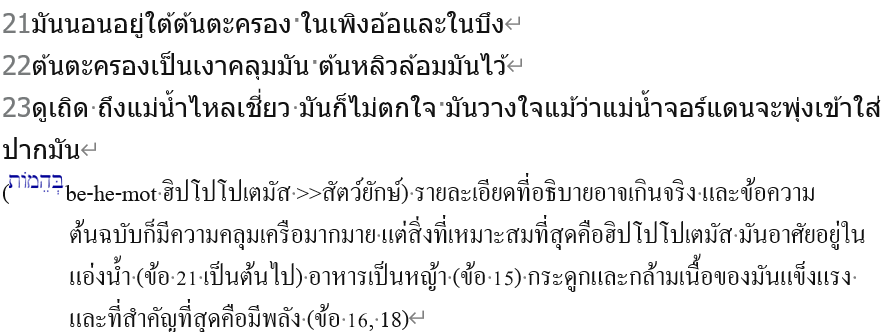 24ผู้ใดอาจจับมันลากไปด้วยตะขอ หรือเอาบ่วงสนตะพายมันได้?
ข้อ 24 เน้นถึงความยากในการจับมัน แม้ว่าจะเป็นเรื่องยากที่จะเข้าใจว่าเหตุใดจึงอยากกรงมันและเจาะจมูกของมัน
          ใครสามารถทำได้บ้าง?
          ถ้าทำแบบนั้นจริงๆ เพราะอะไร?  >>ใครสามารถตอบได้?